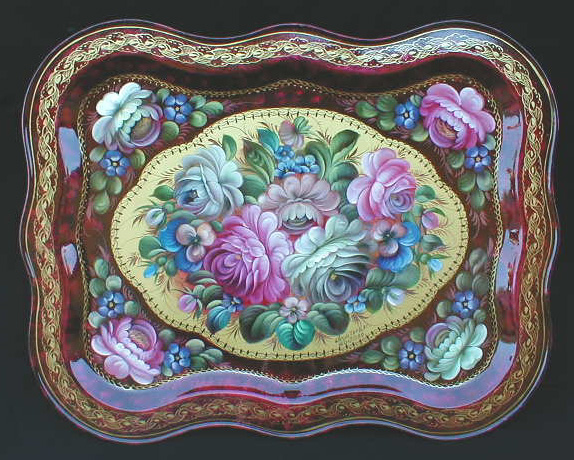 Жостовские
 подносы
Светлый фон подноса
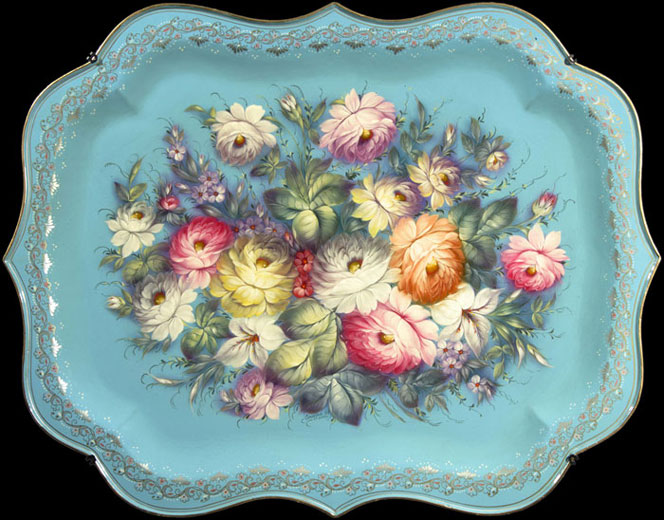 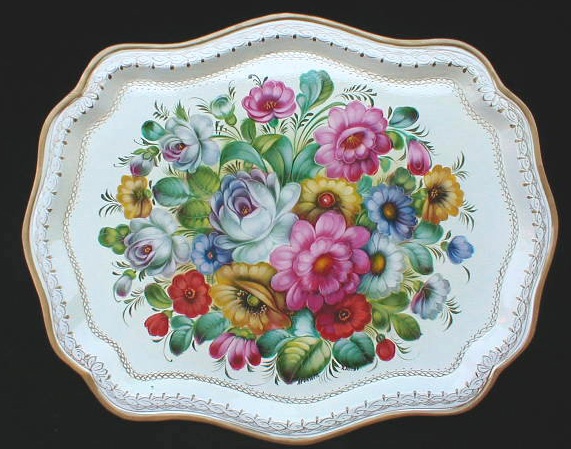 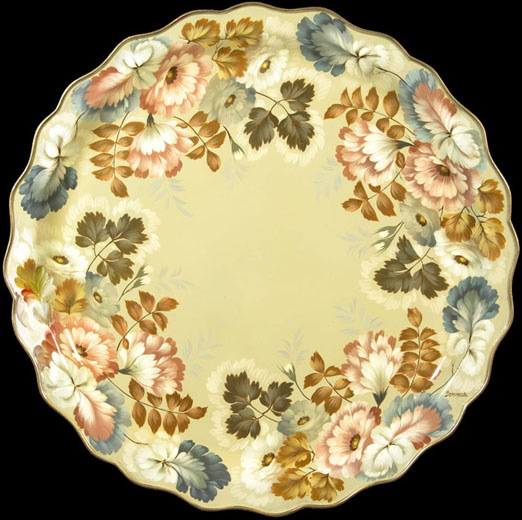 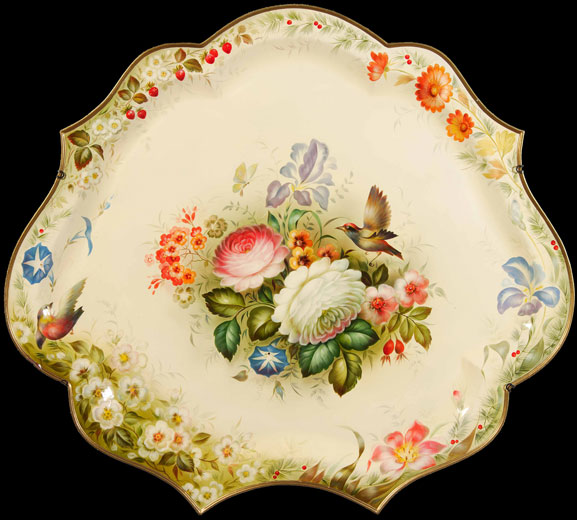 Тёмный фон подноса
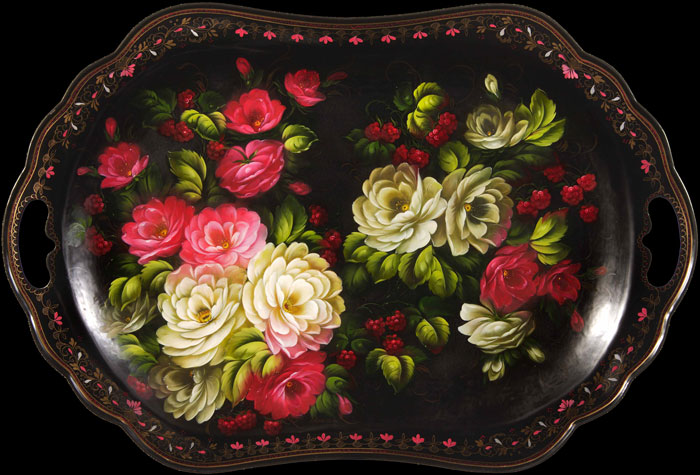 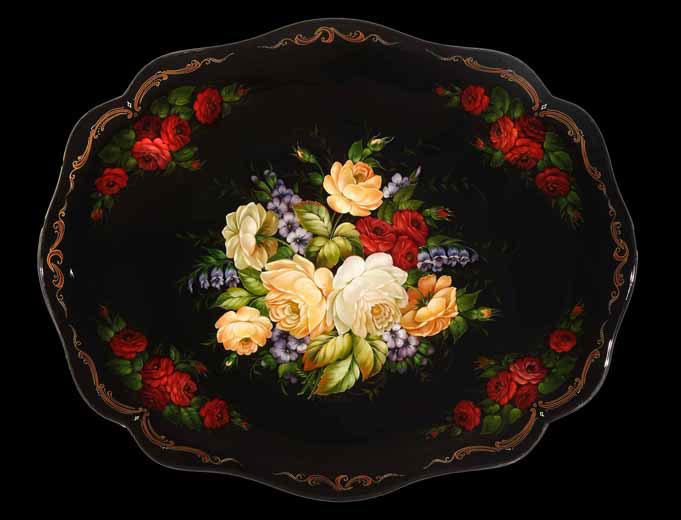 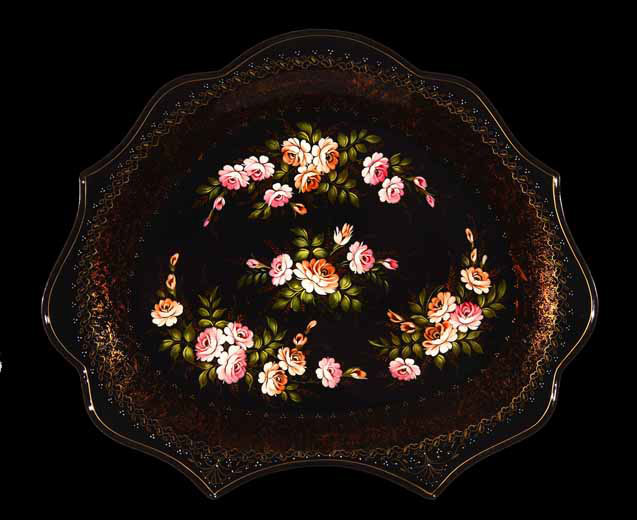 Прямоугольный поднос
Крылатые подносы
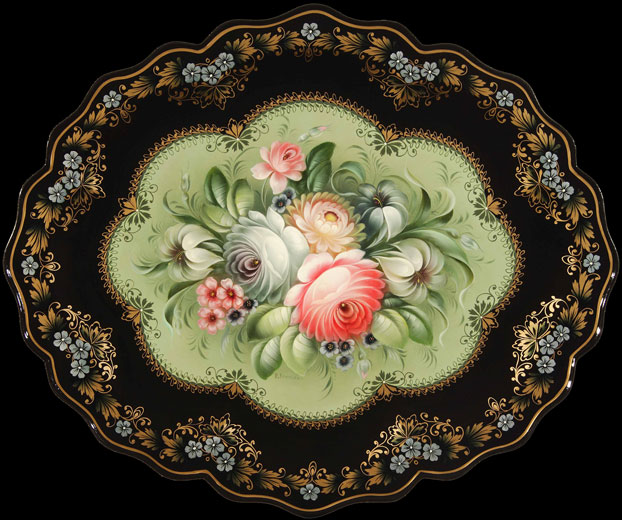 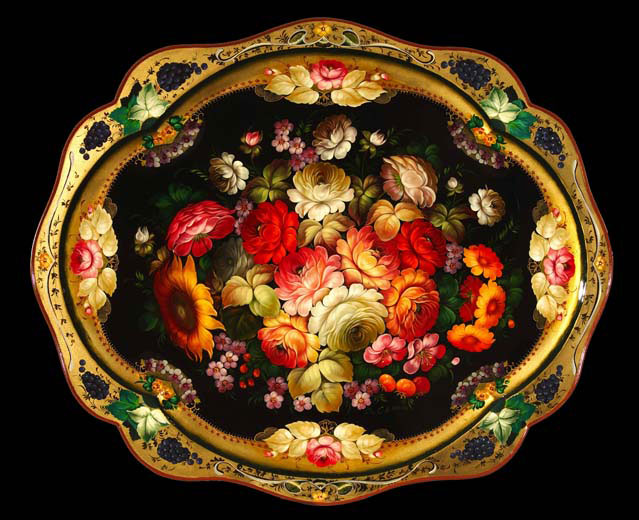 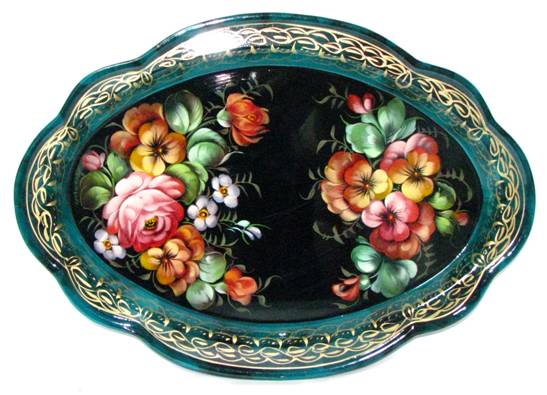 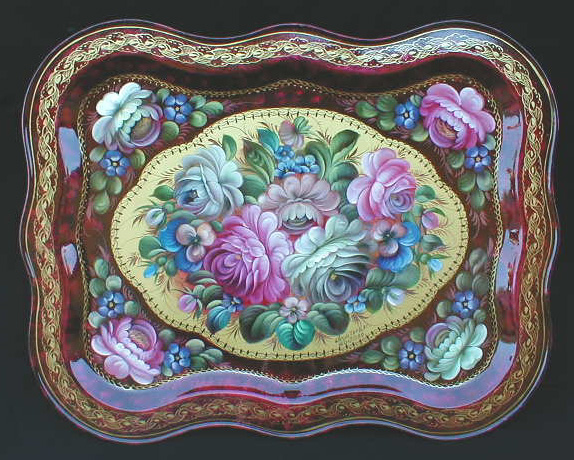 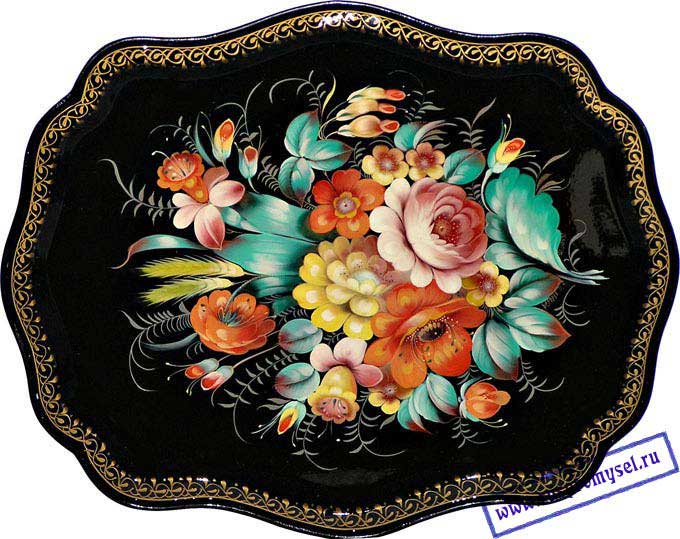 Круглый поднос
Подносы необычной формы
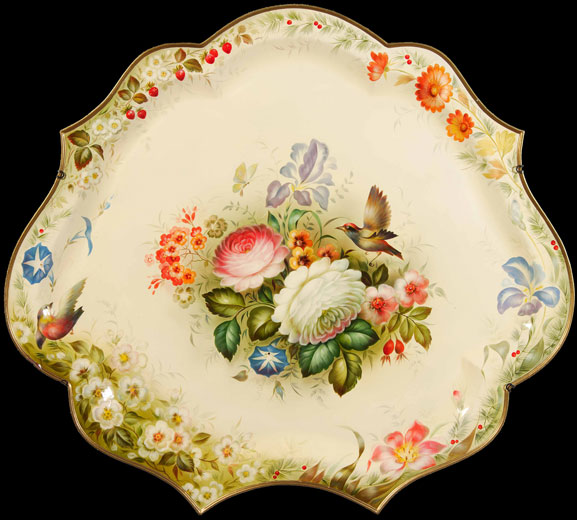 Подносы с фруктами
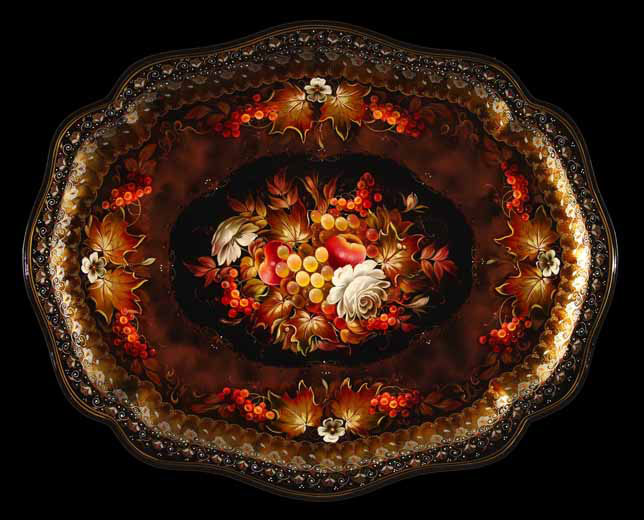 Подносы с цветами
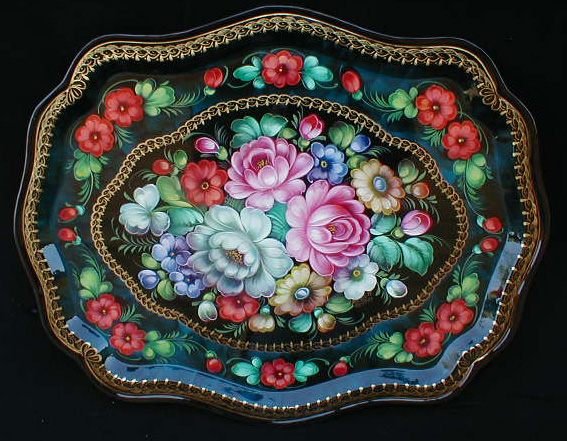 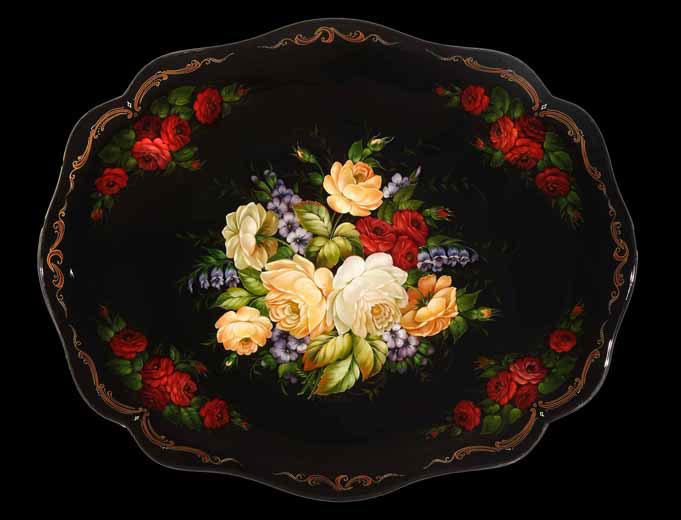 Подносы с птицами
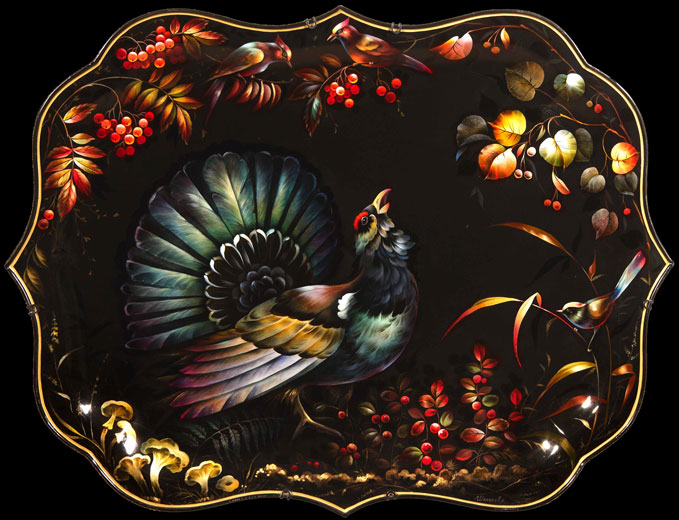 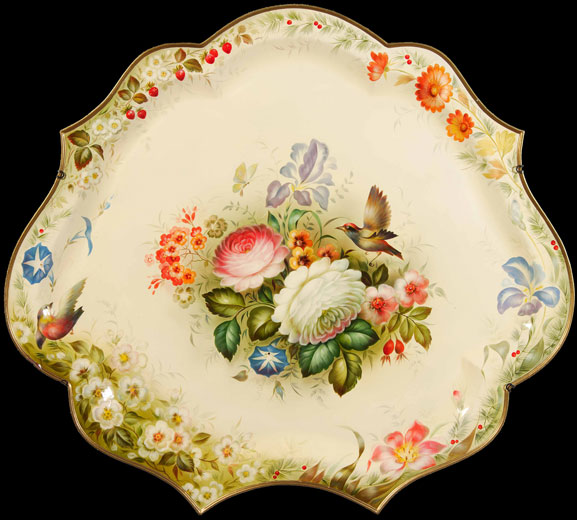 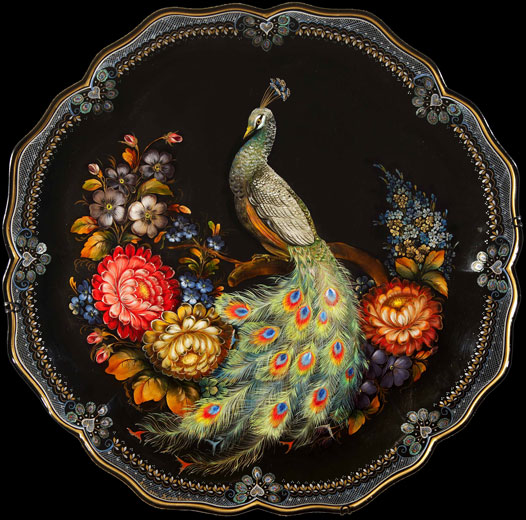 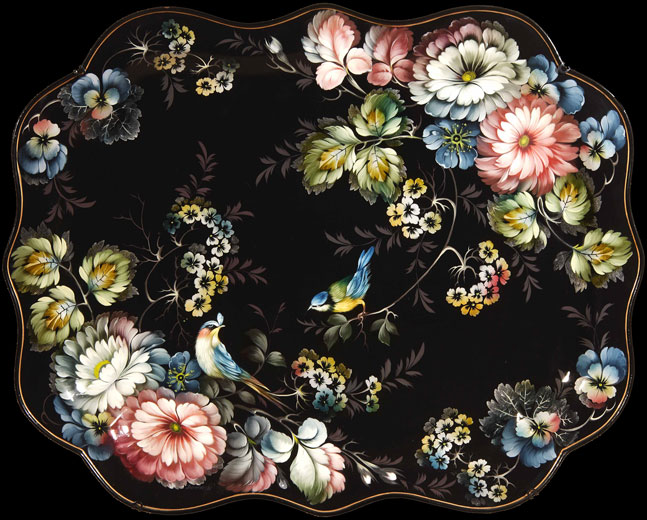 Букет
Венок
Углы по диагонали
Рисунок по краям
Жостовские подносы
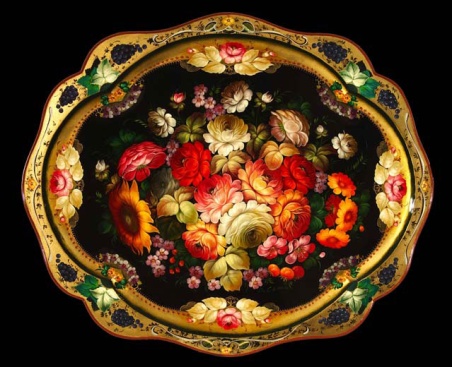 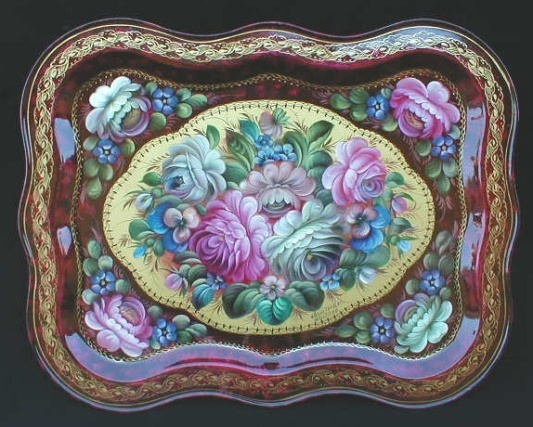 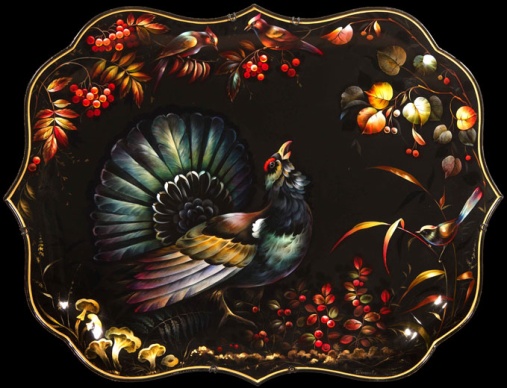 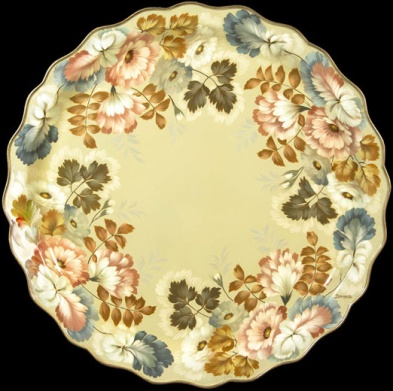 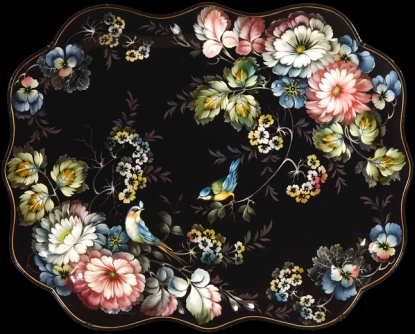 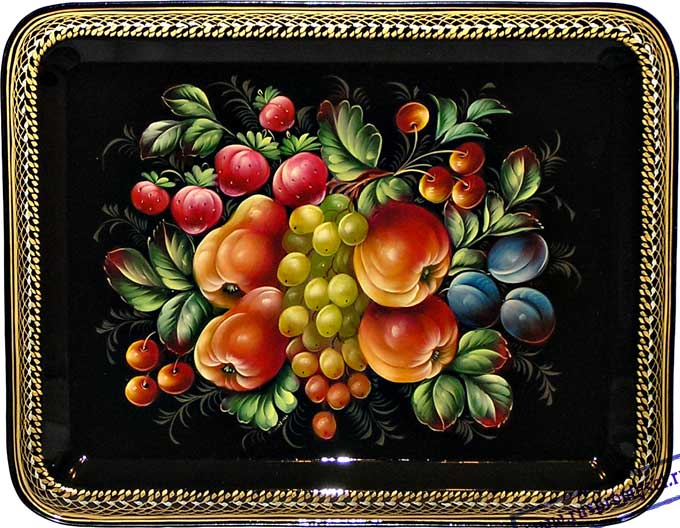 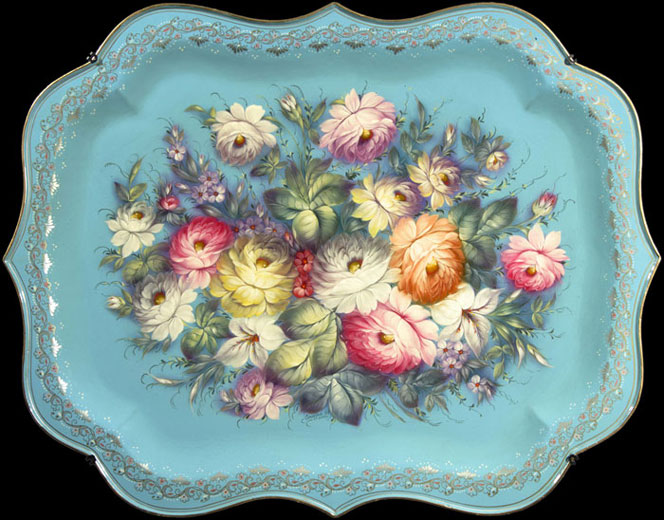 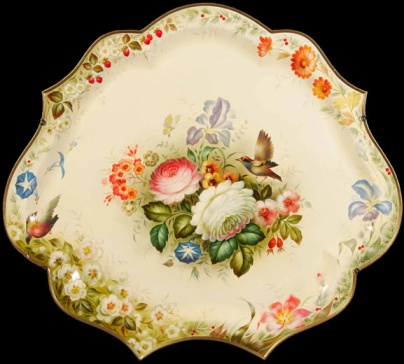 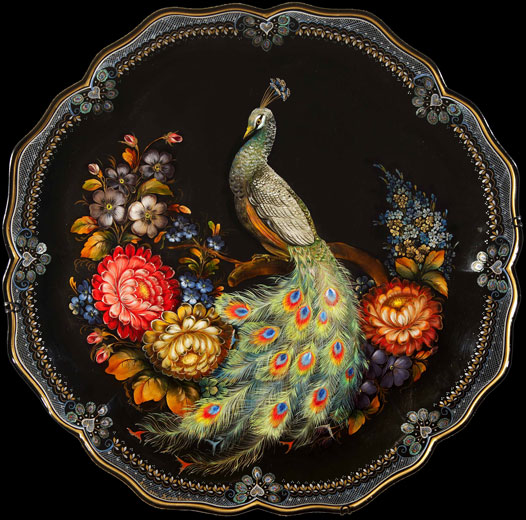 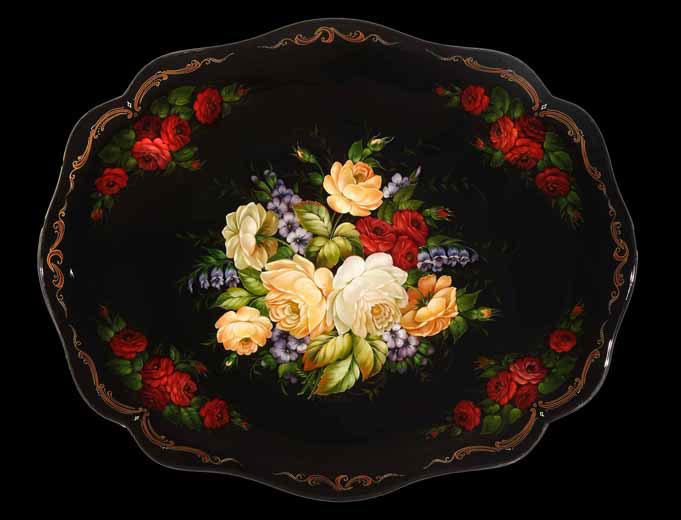 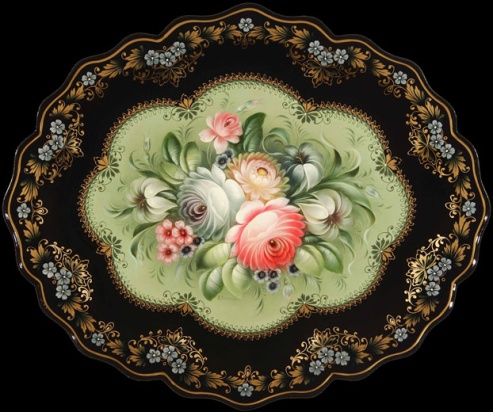 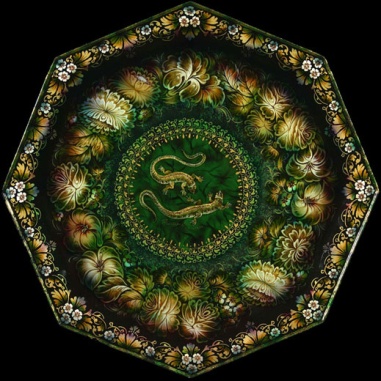 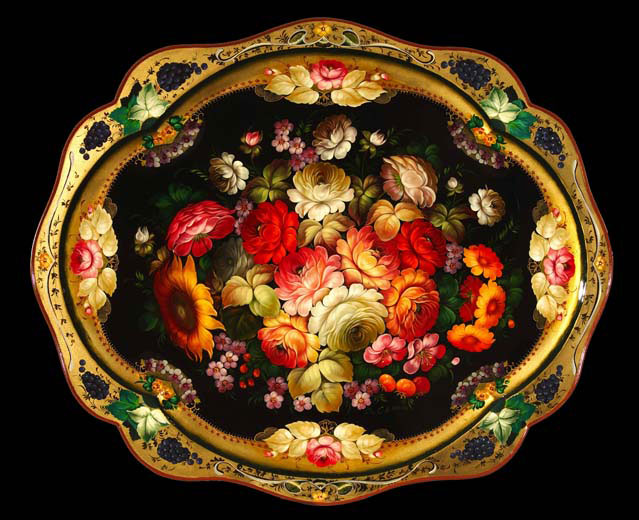 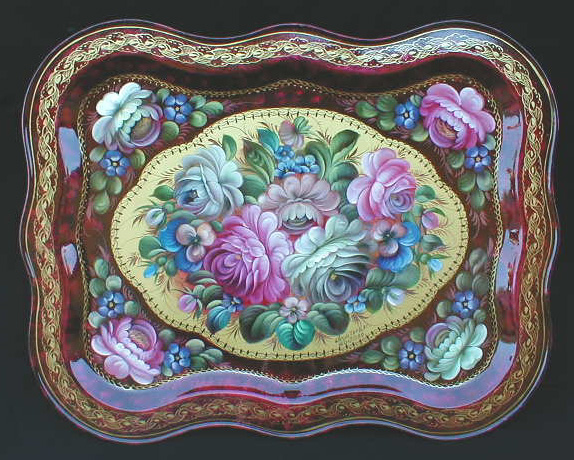 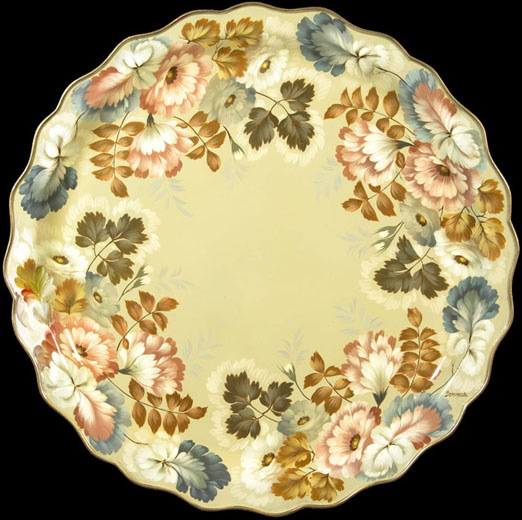 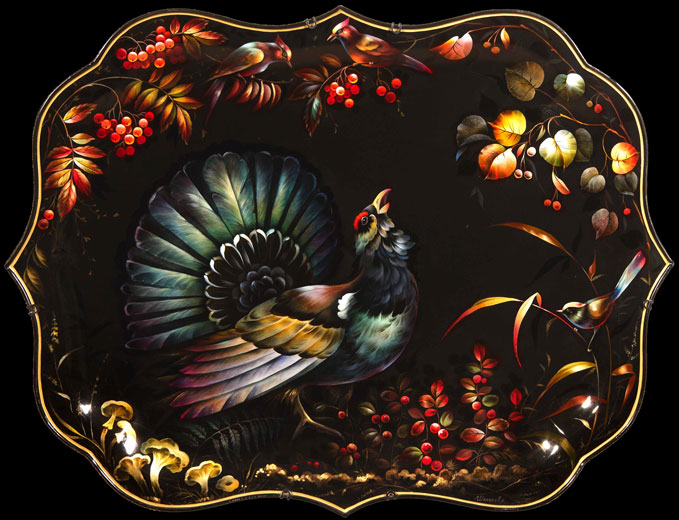 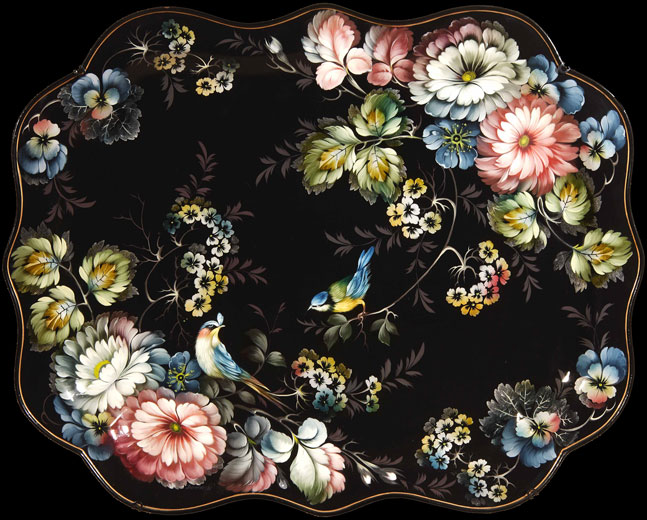 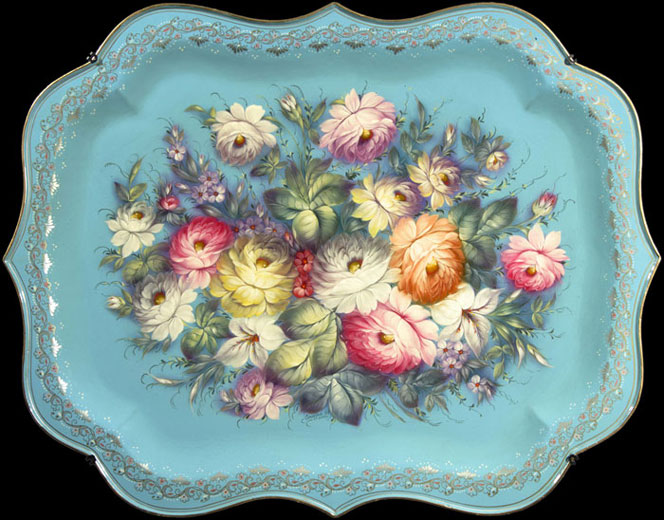 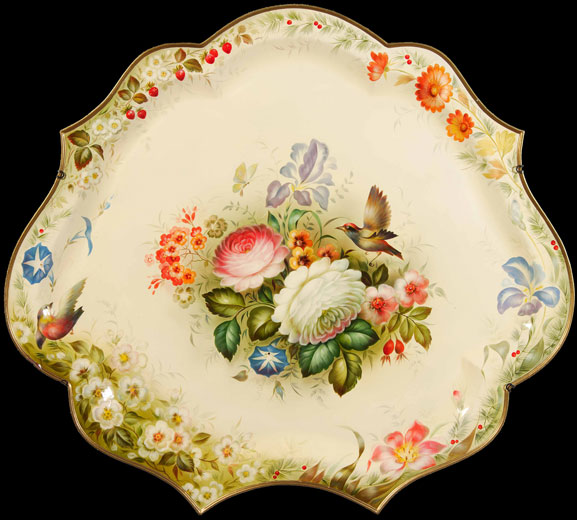 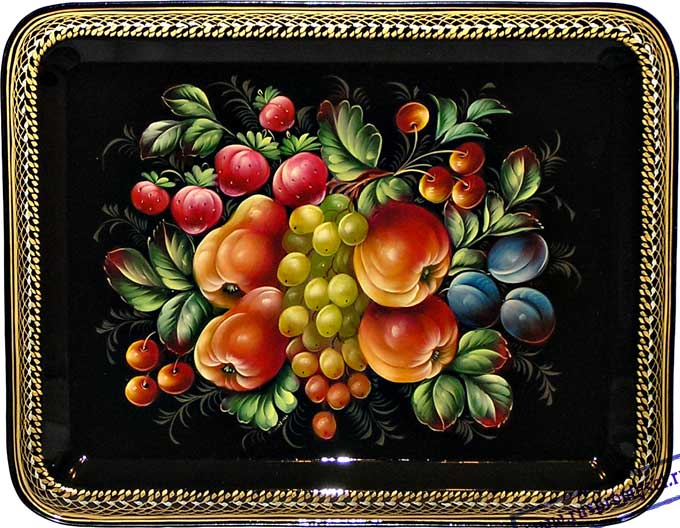 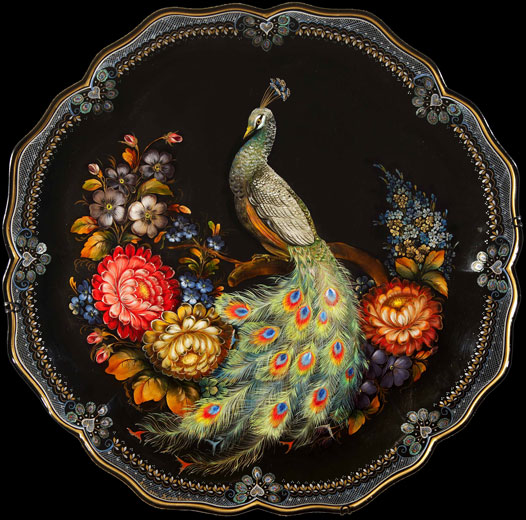 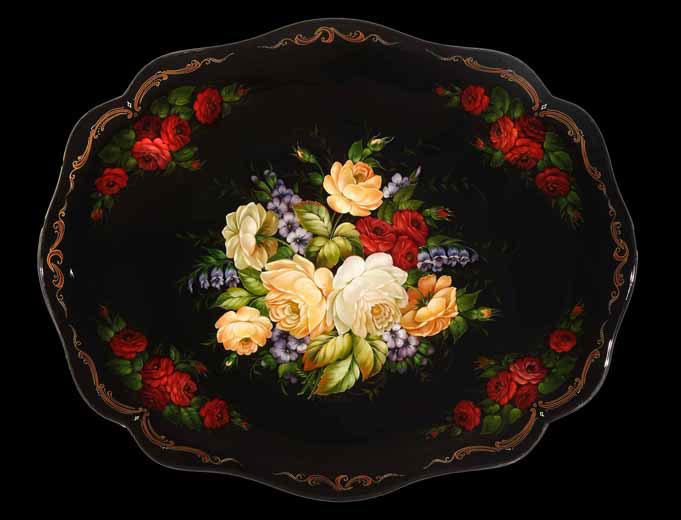 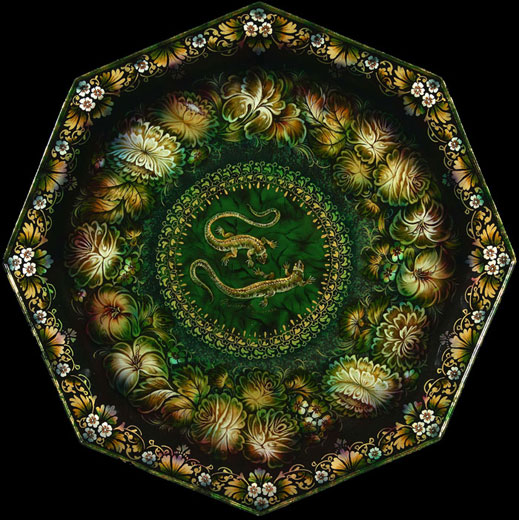 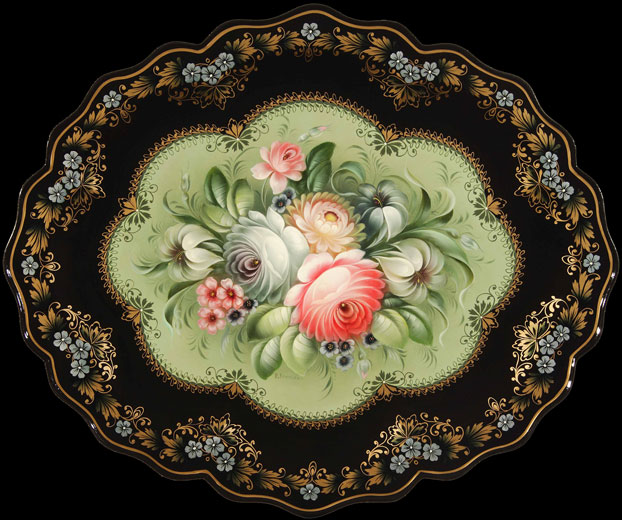